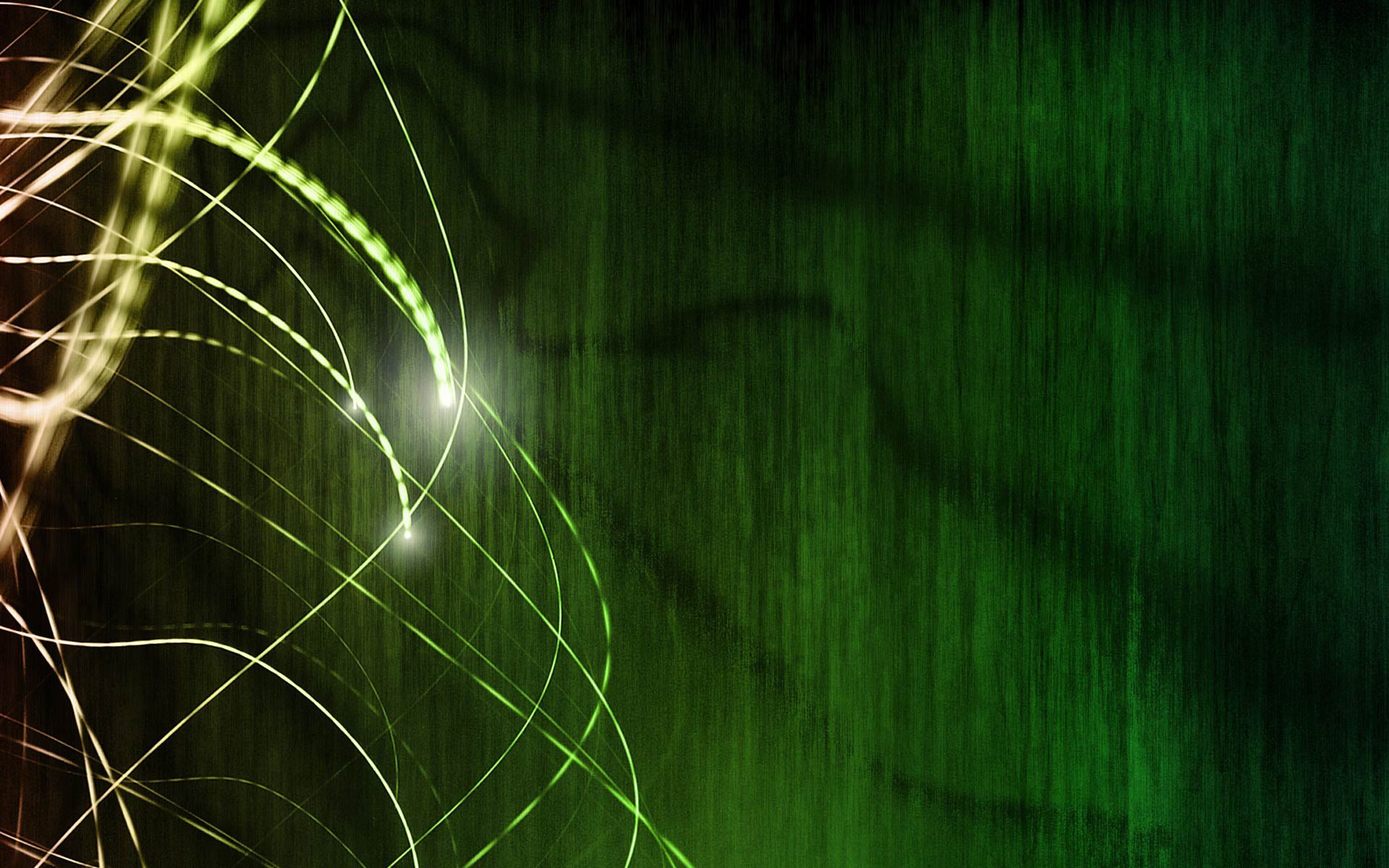 VOYAGES
MAGIQUES
N ° 4
Mai 2015 - JMB
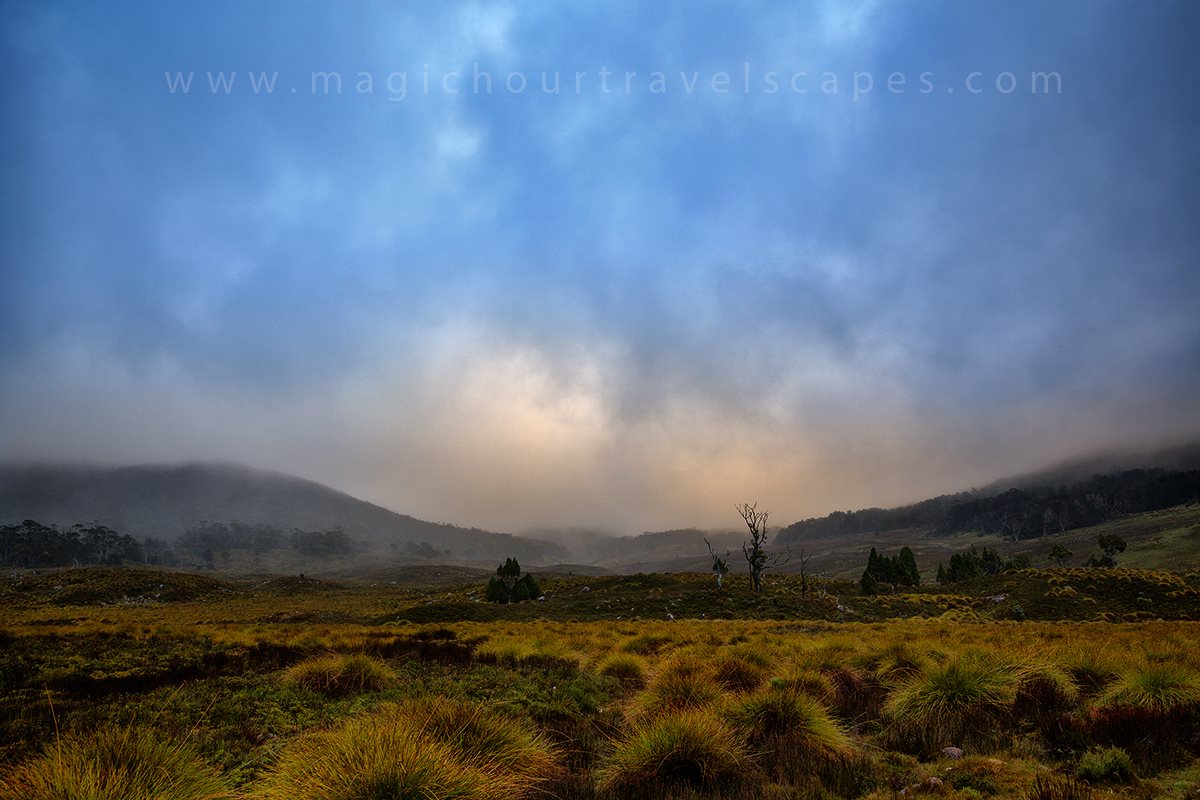 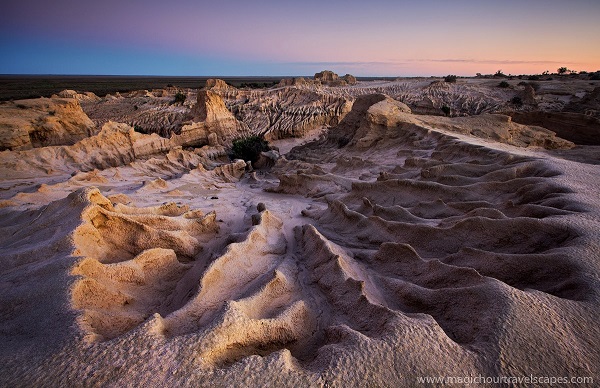 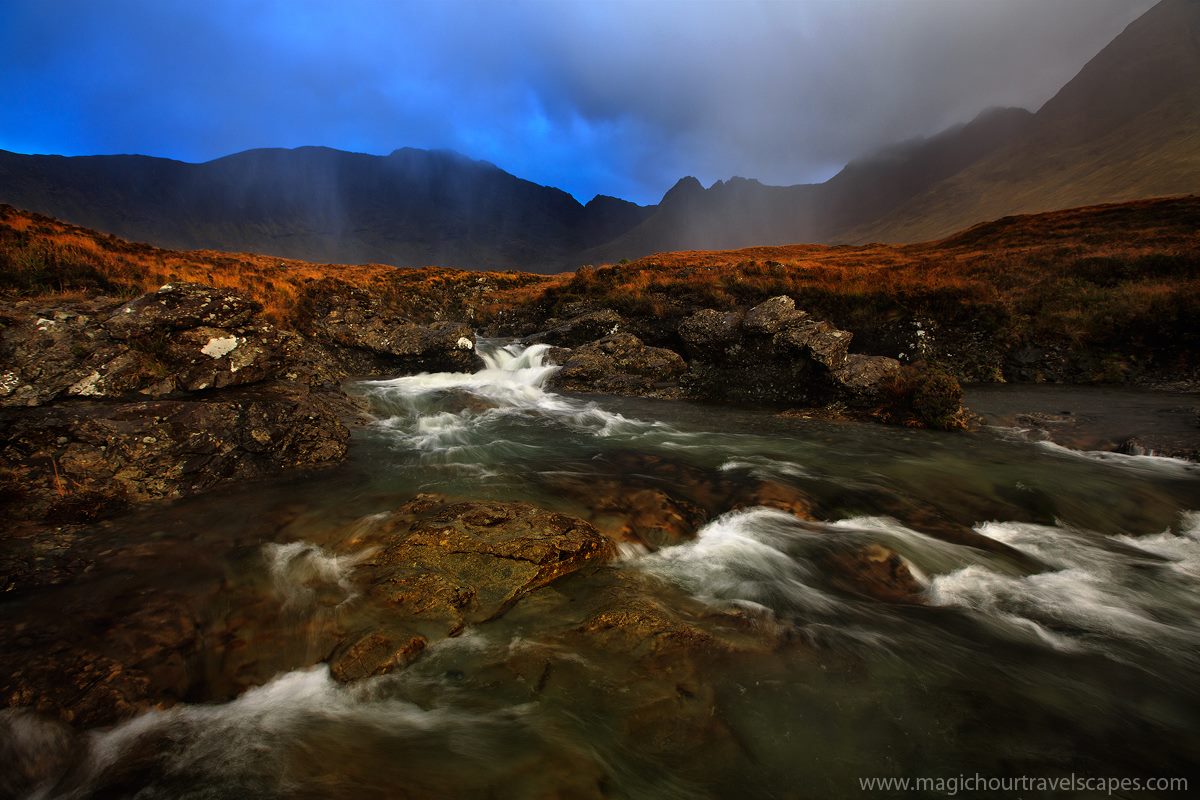 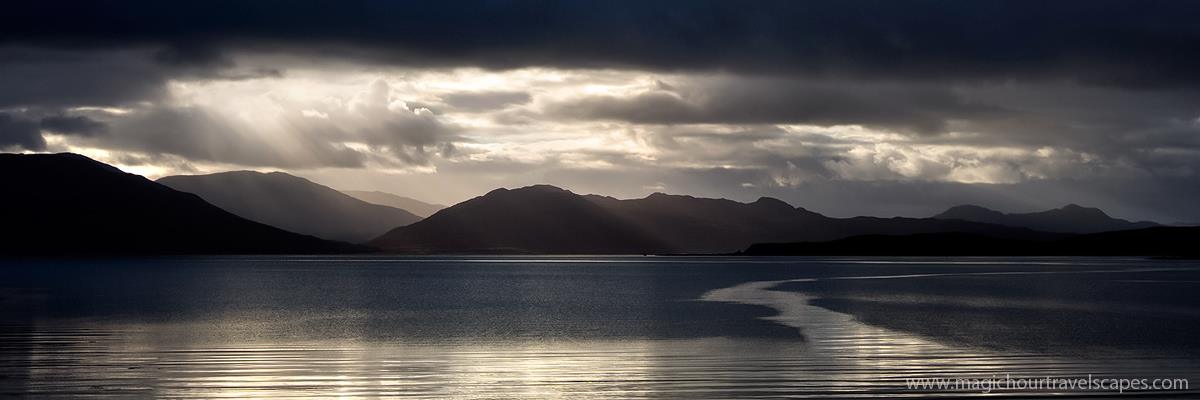 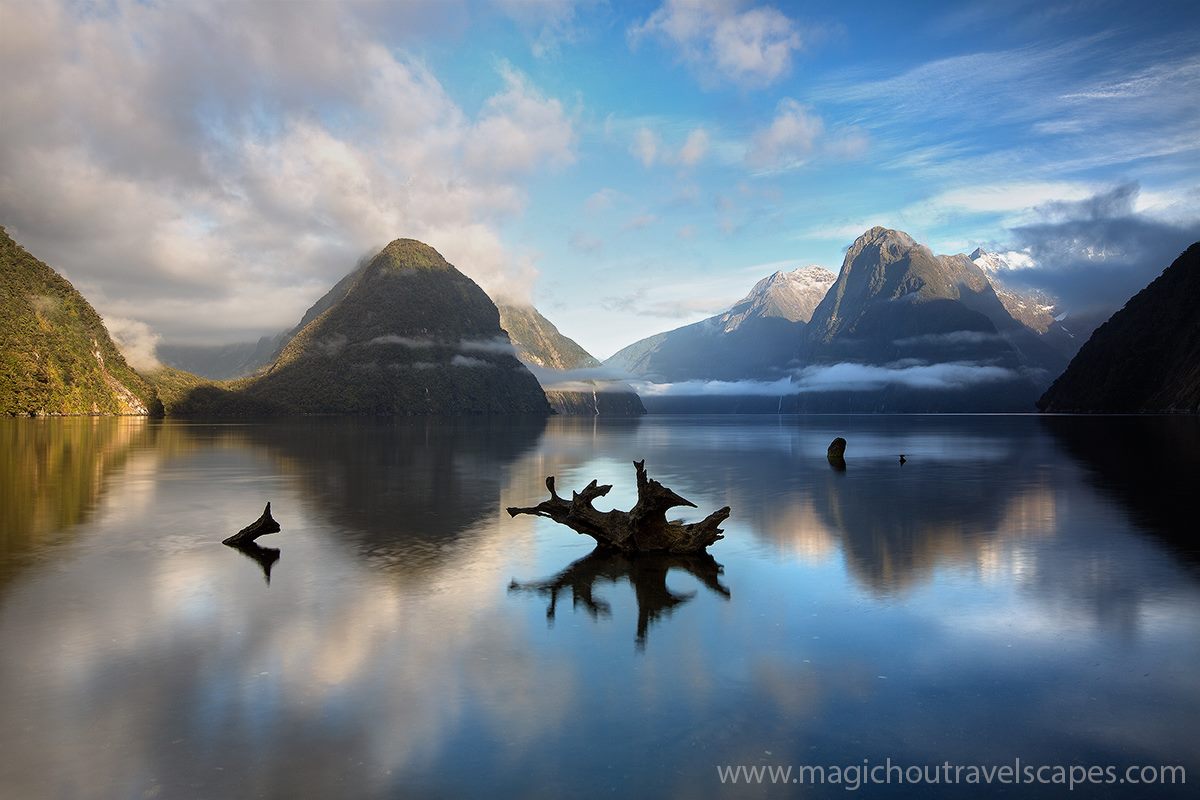 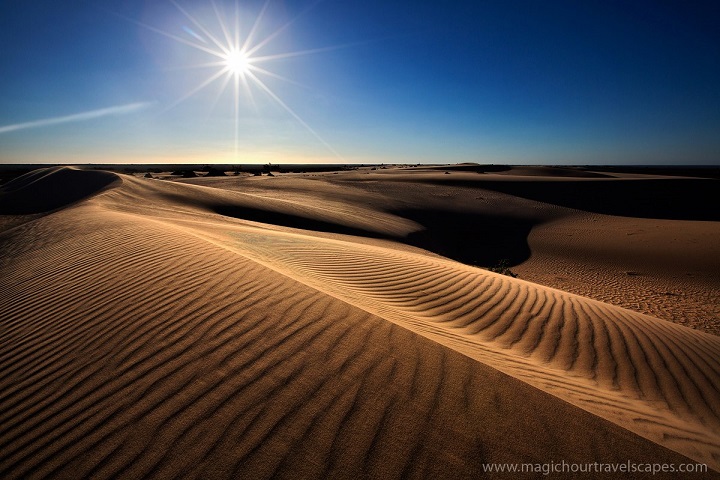 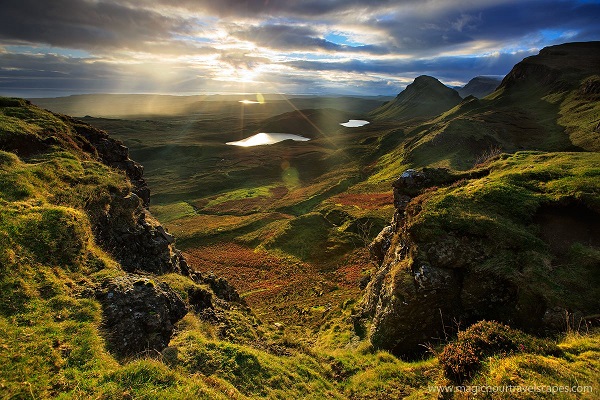 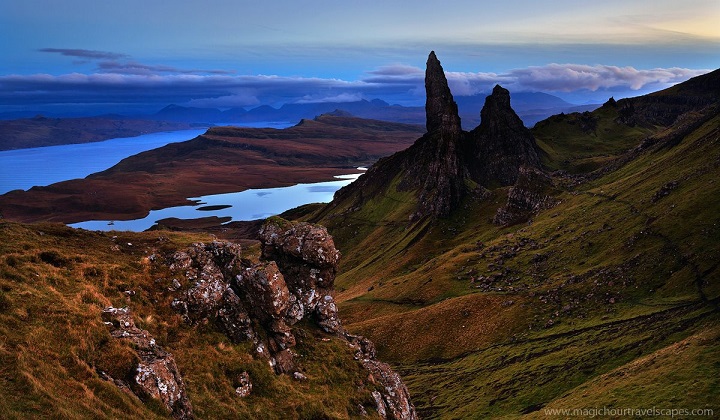 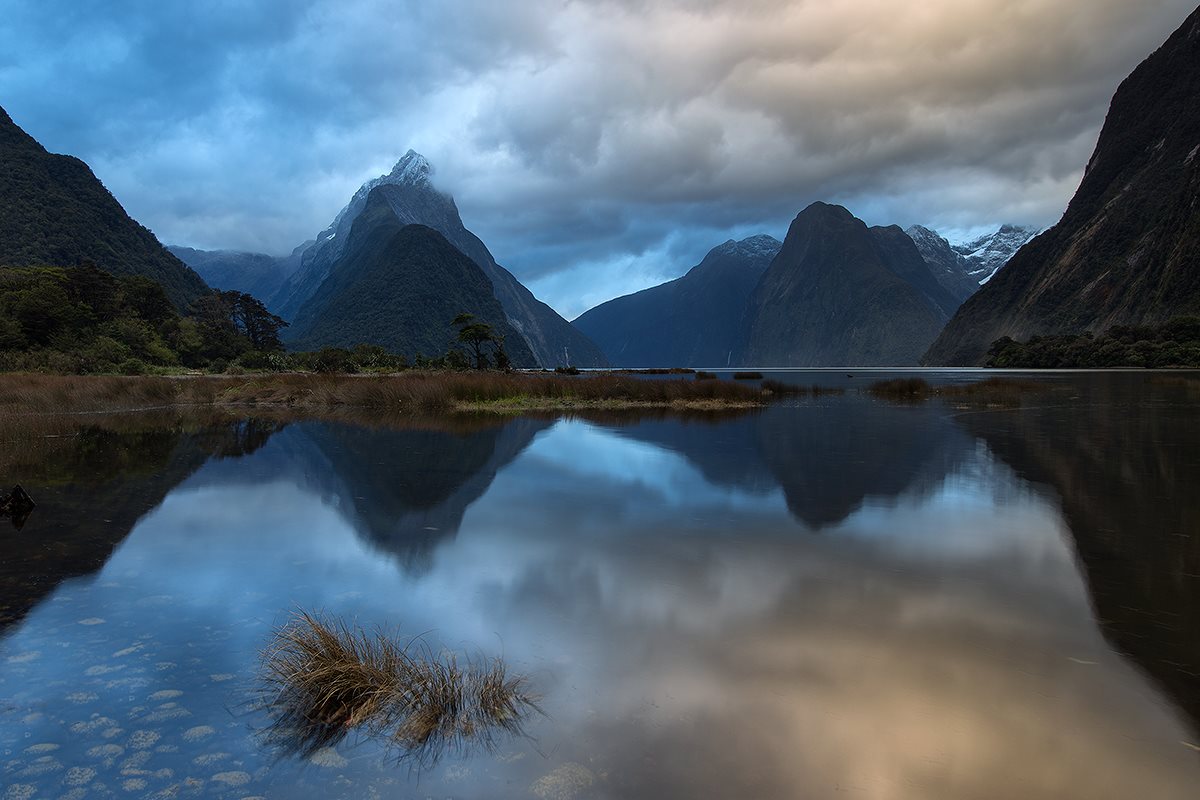 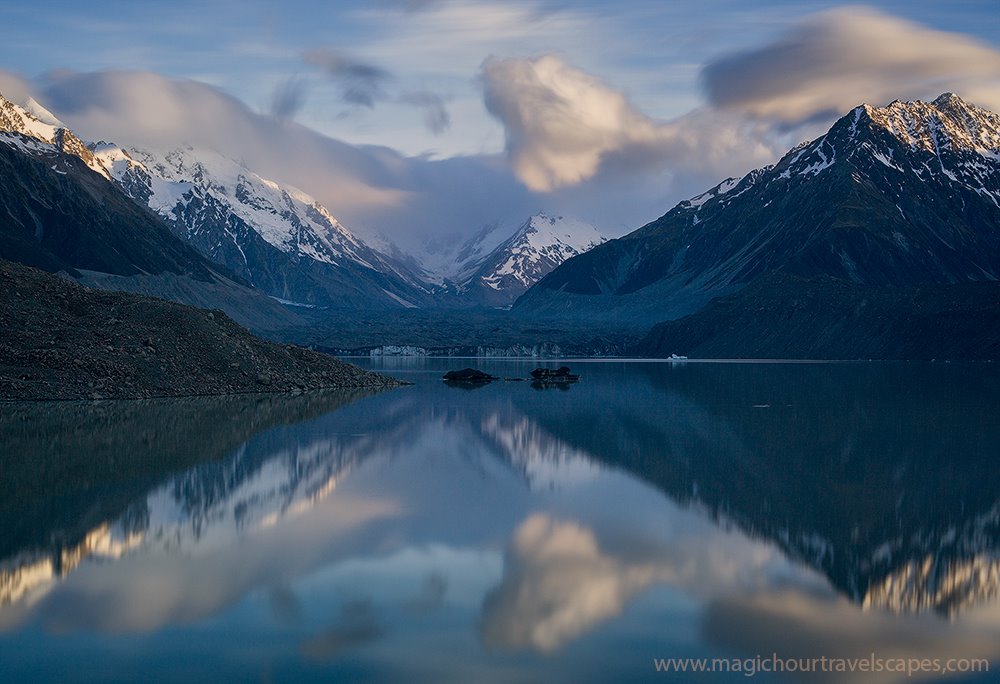 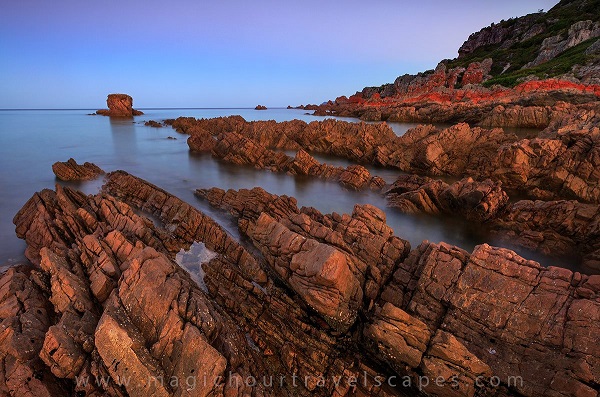 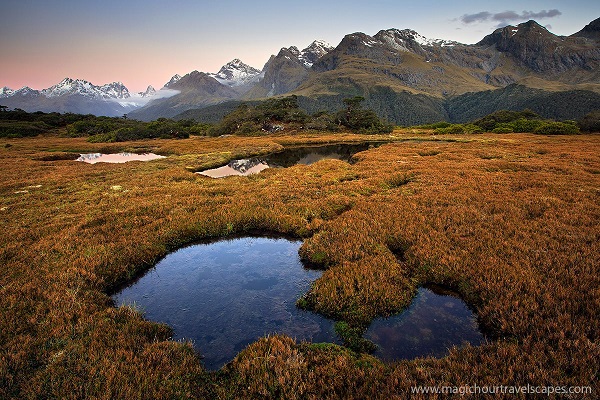 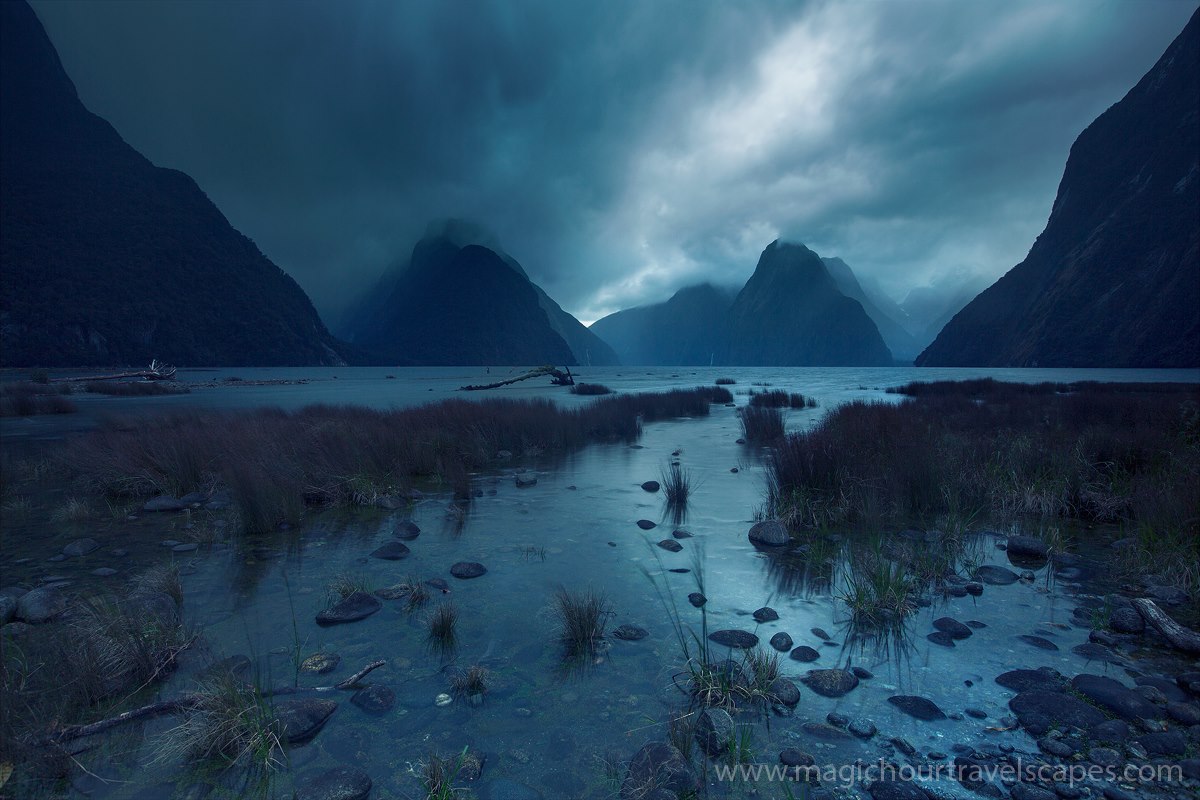 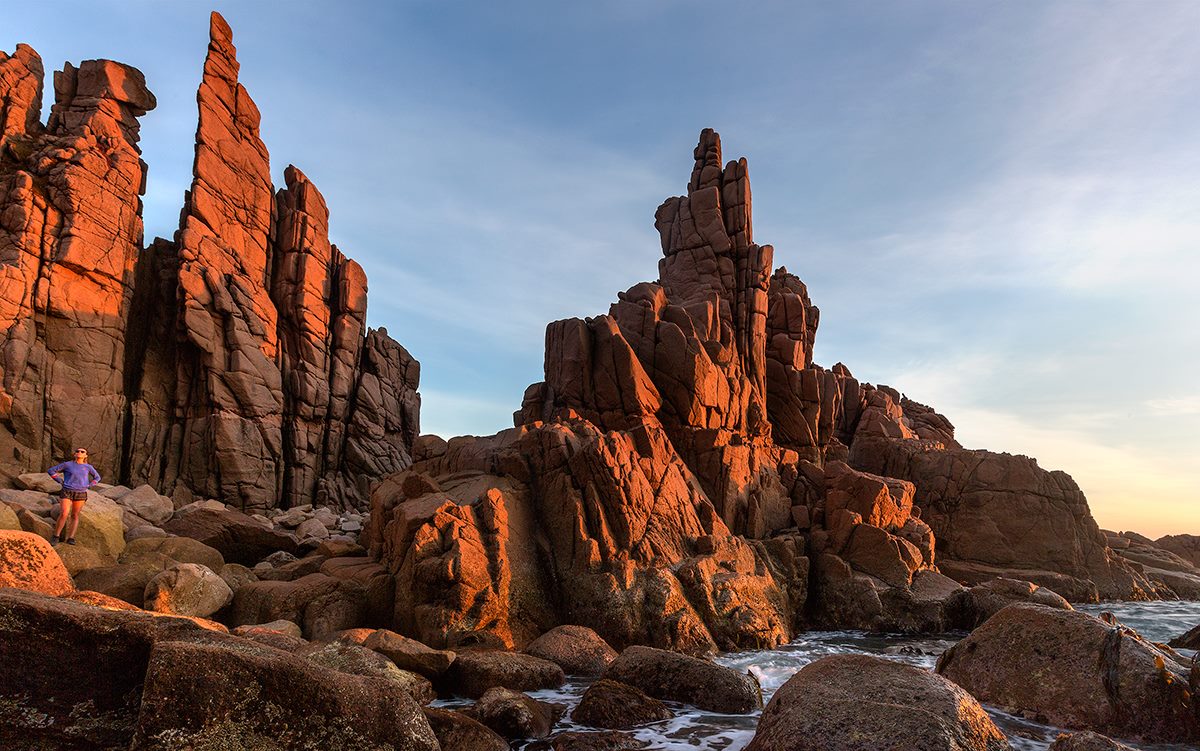 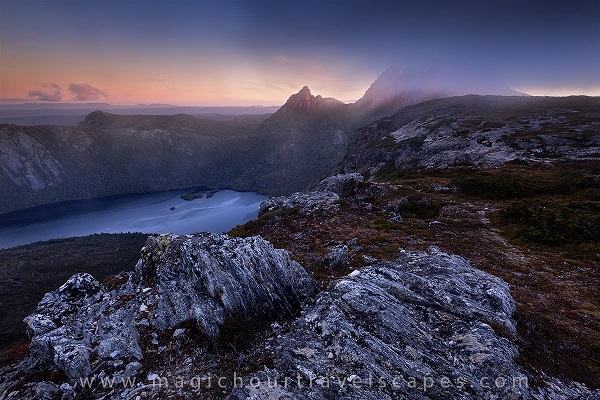 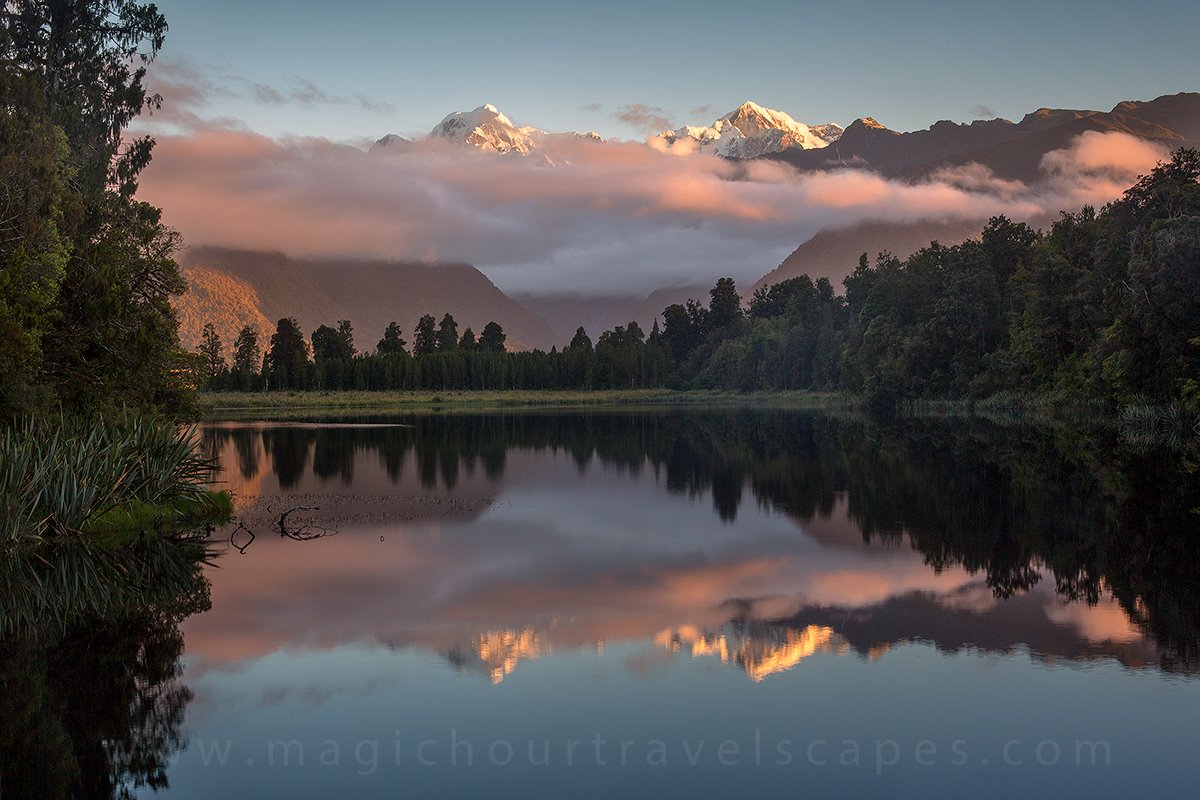 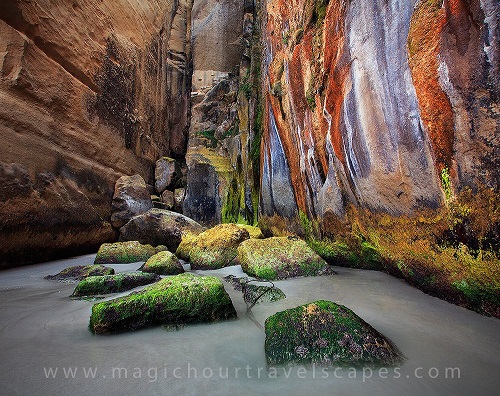 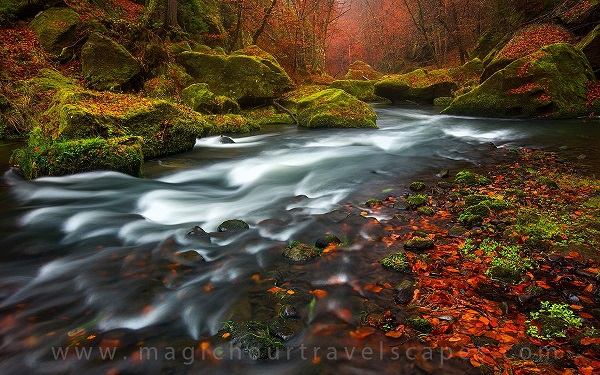 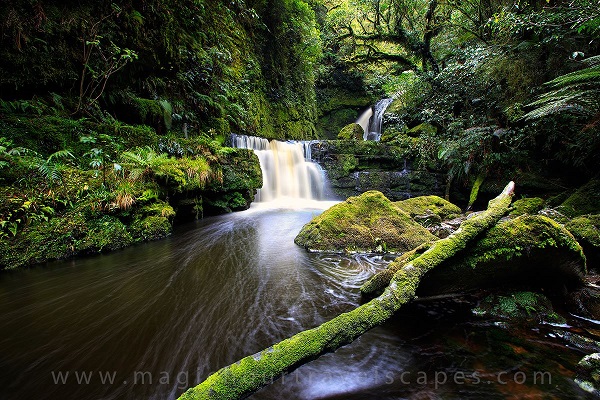 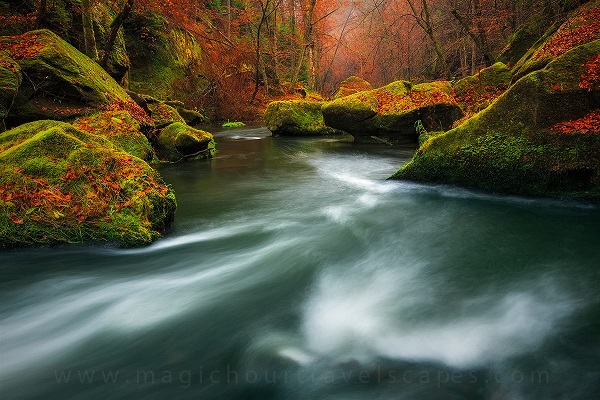 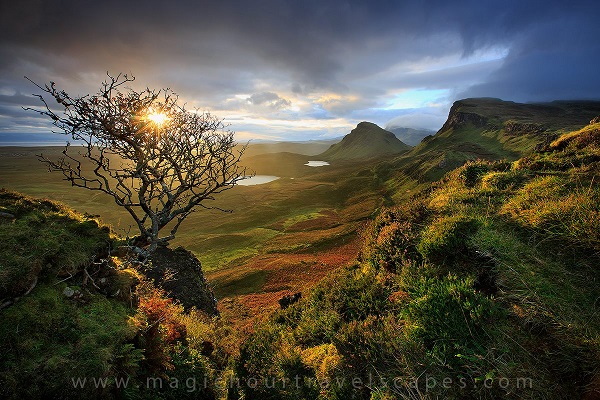 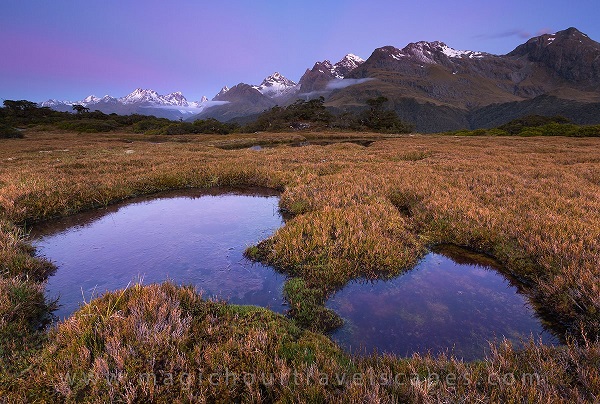 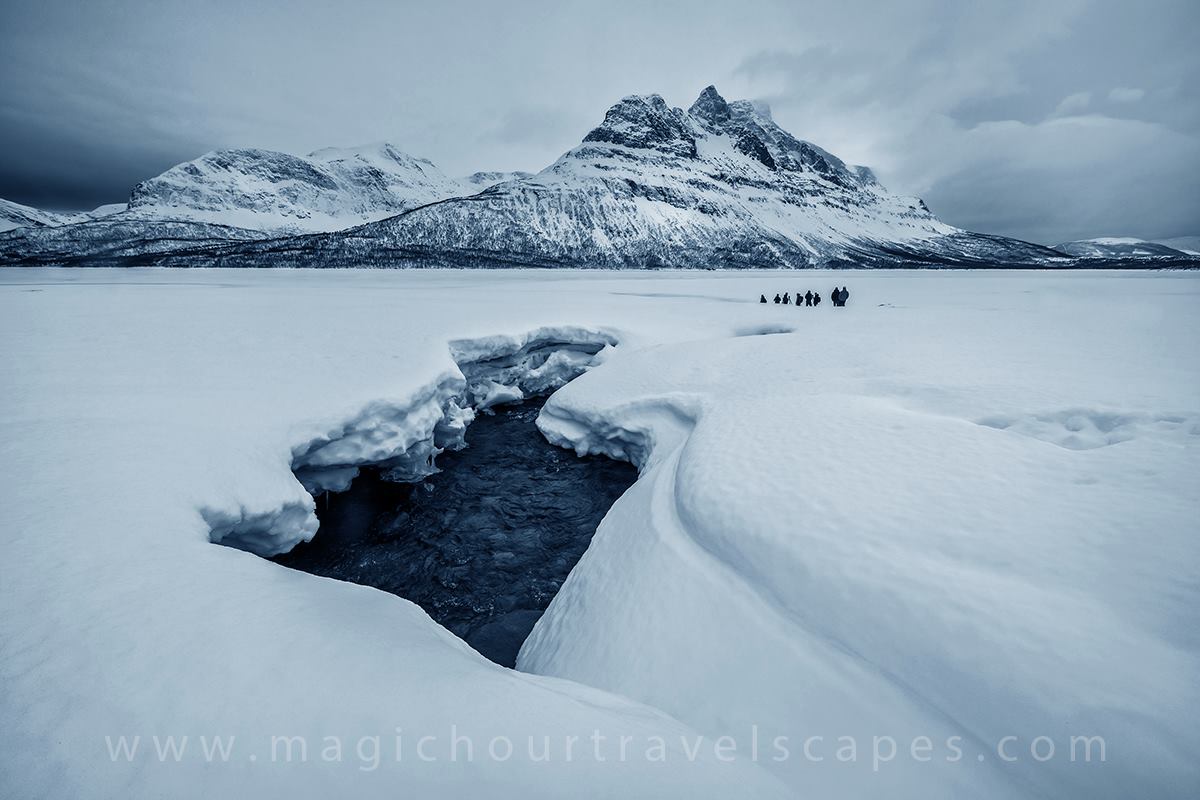 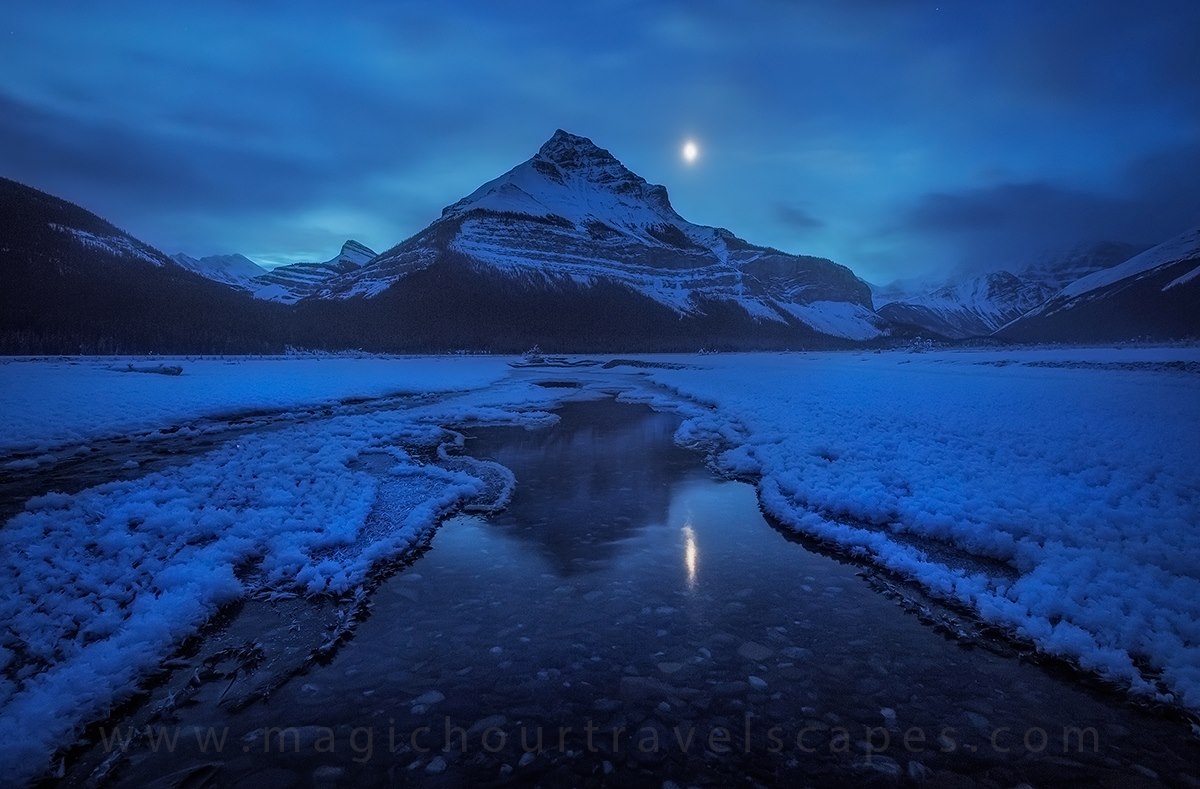 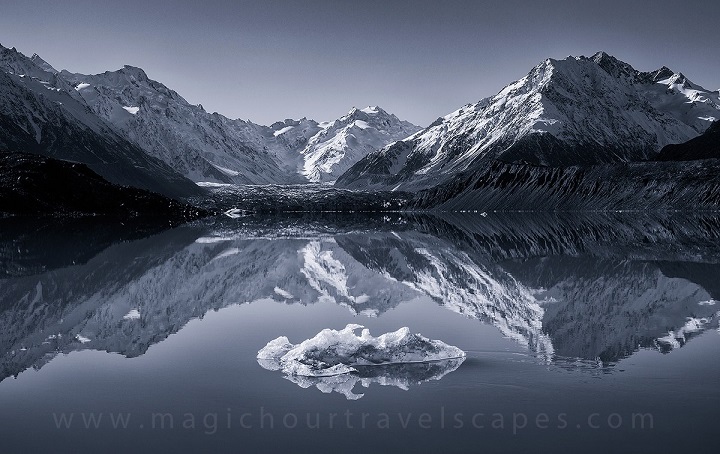 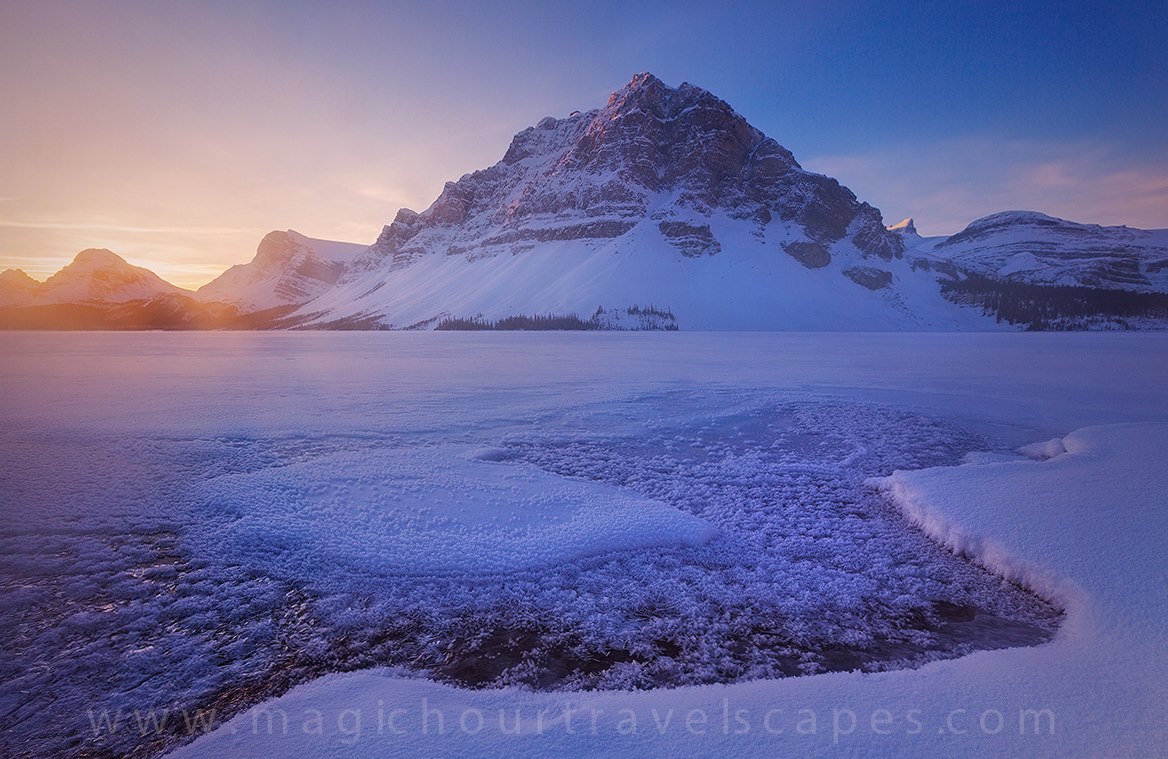 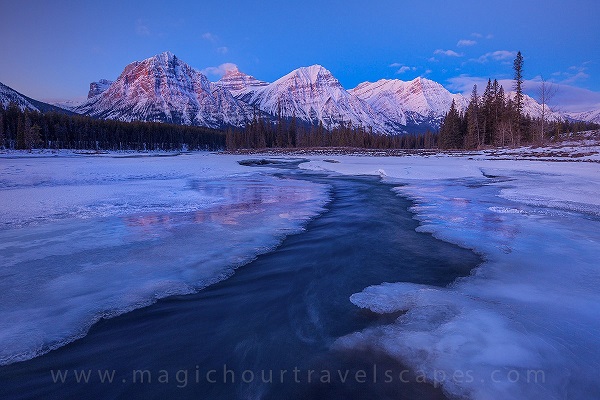 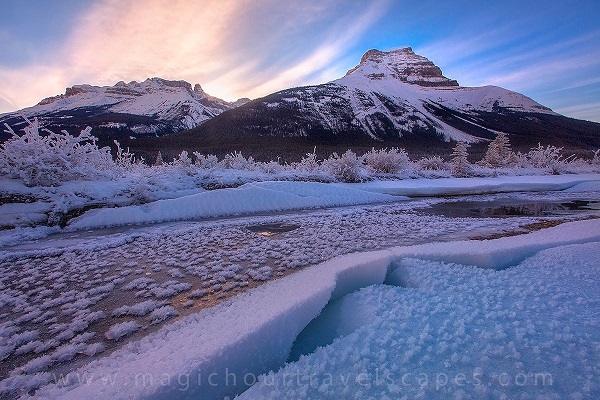 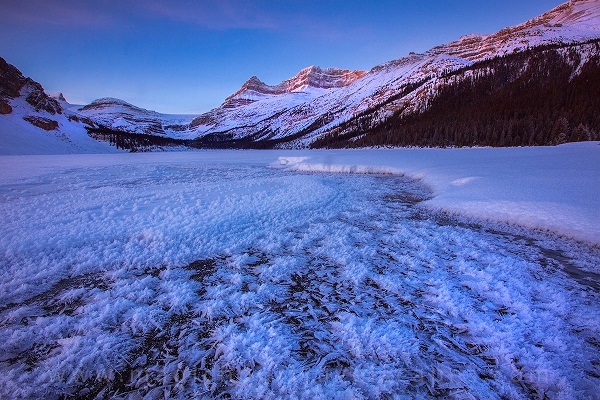 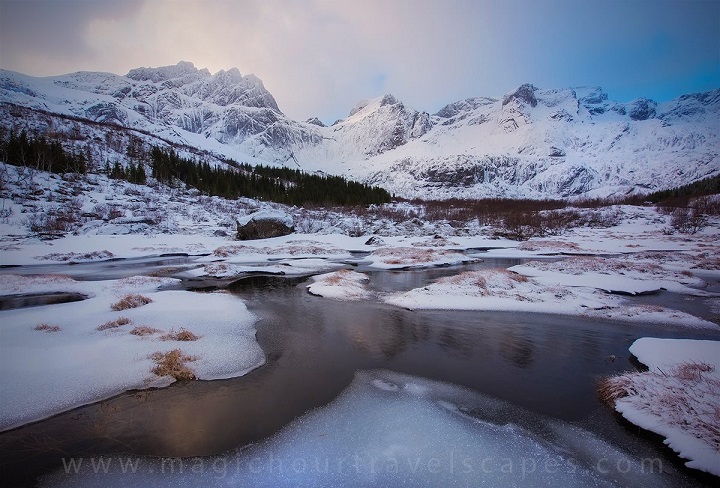 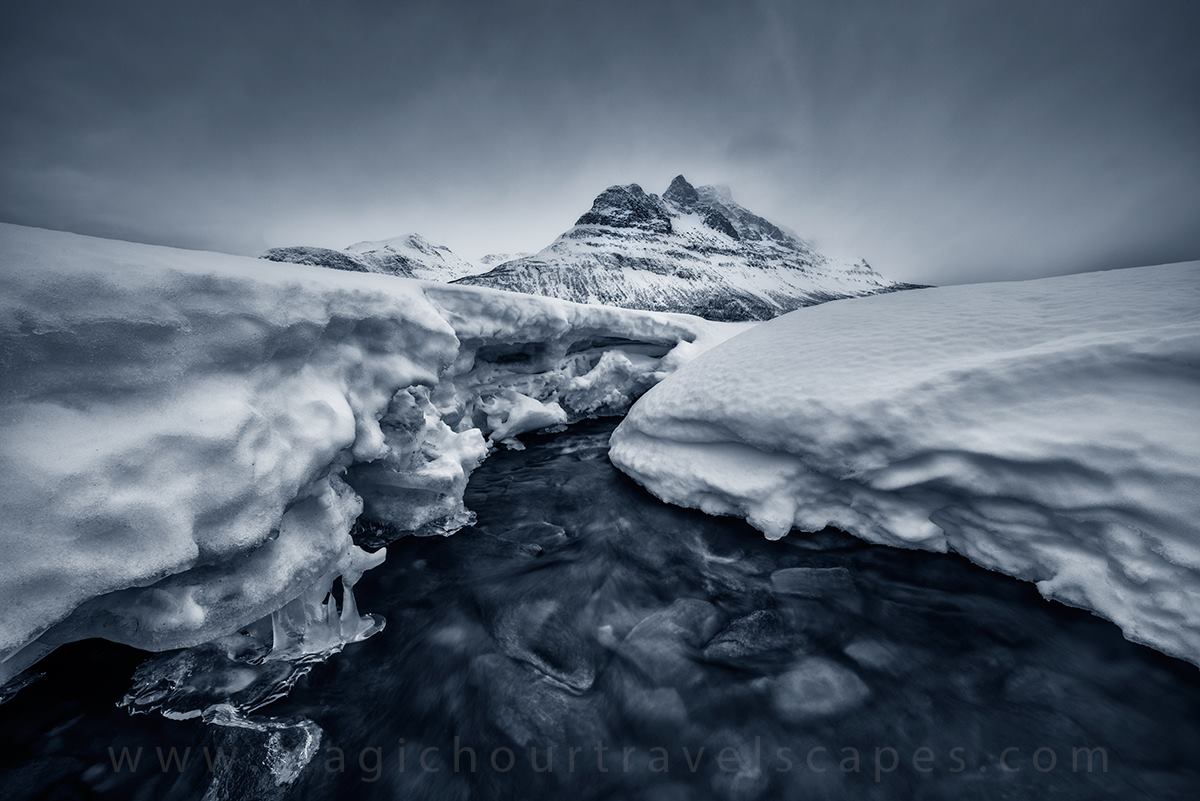 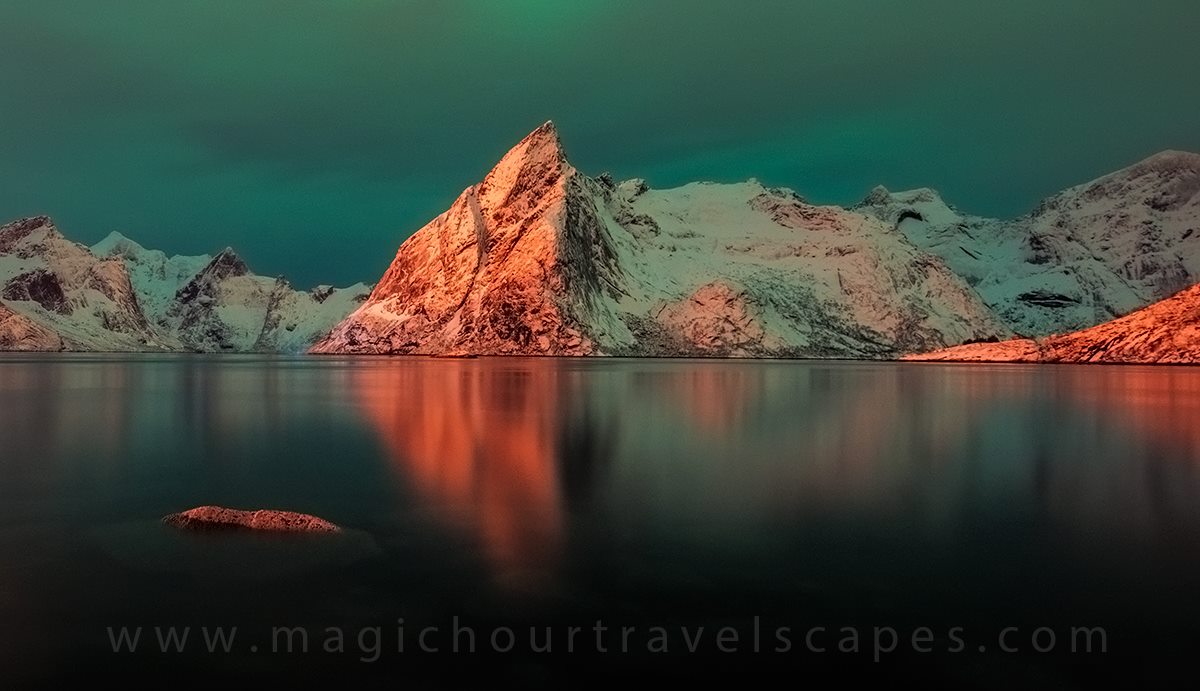 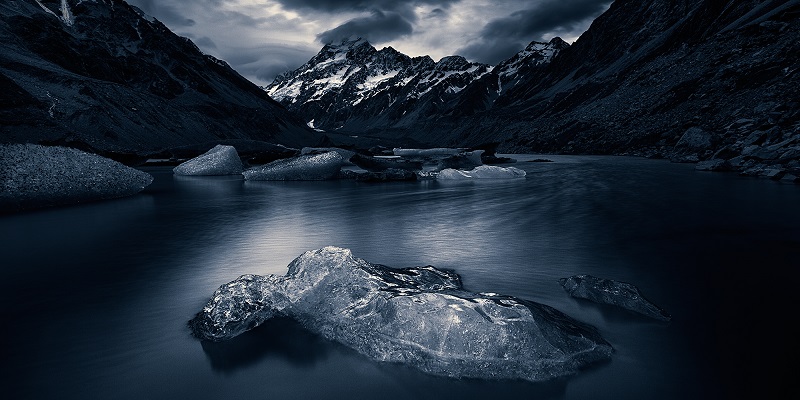 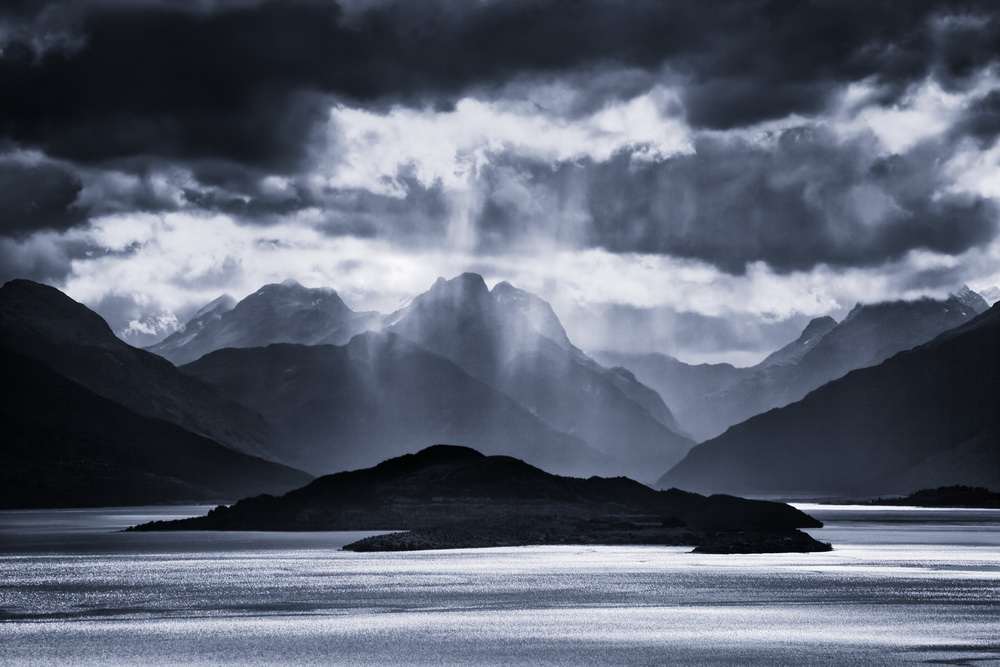